Nina Petrovna Titova is a  
She lives in Vazhiny.Nina Petrovna has been working as a dentist for 30 years .
dentist
Olga  Albertovna Vasilyeva is a
She lives in Vazhiny too. Olga Albertovna has been working as a veterinarian for 19 years.
veterinarian
Vera Zinovyevna Safronova is a 
                           .She lives in our village too. Vera Zinovyevna has been working as a pediatrician for 30 years .
pediatrician
Dr Andy Collings is a general practitioner from the UK.
The pediatrician’s advice
Play sports
Exercise
Eat a lot of vegetables and fruit
Walk
Don’t smoke and drink alcohol
As a result
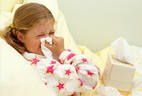 Test yourself
I have a headache 
I have earache
I have toothache
I have a cold
I have a sore throat
I have a stomachache
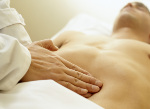 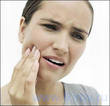 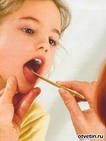 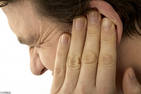 Check  your  answers
Home –task
p.94  ex. 4 (1 )